EACTS/ Hannes Meyer symposium 2012
Cardiac ECMO
CJ Jordaan
Dept. Cardiothoracic surgery and 
Critical care
University of the Free state
Bloemfontein
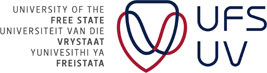 First SUCCESFULL case in 1976
ECMO had several limitations
Due to poor outcomes (poor indications)
ECMO had high mortalities worldwide
High costs involved
Only few selected centres worldwide persisting

THEN CAME THE REBIRTH OF ECMO
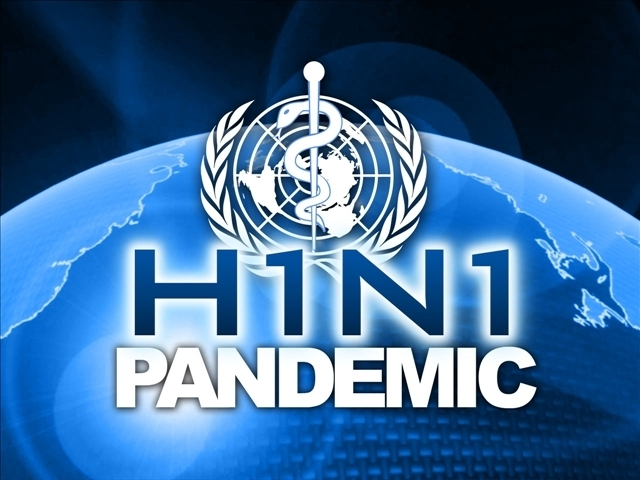 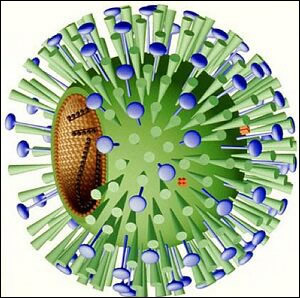 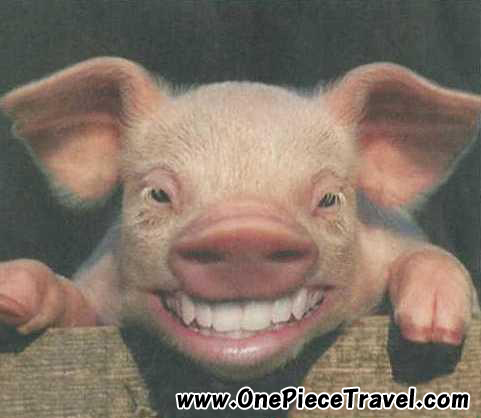 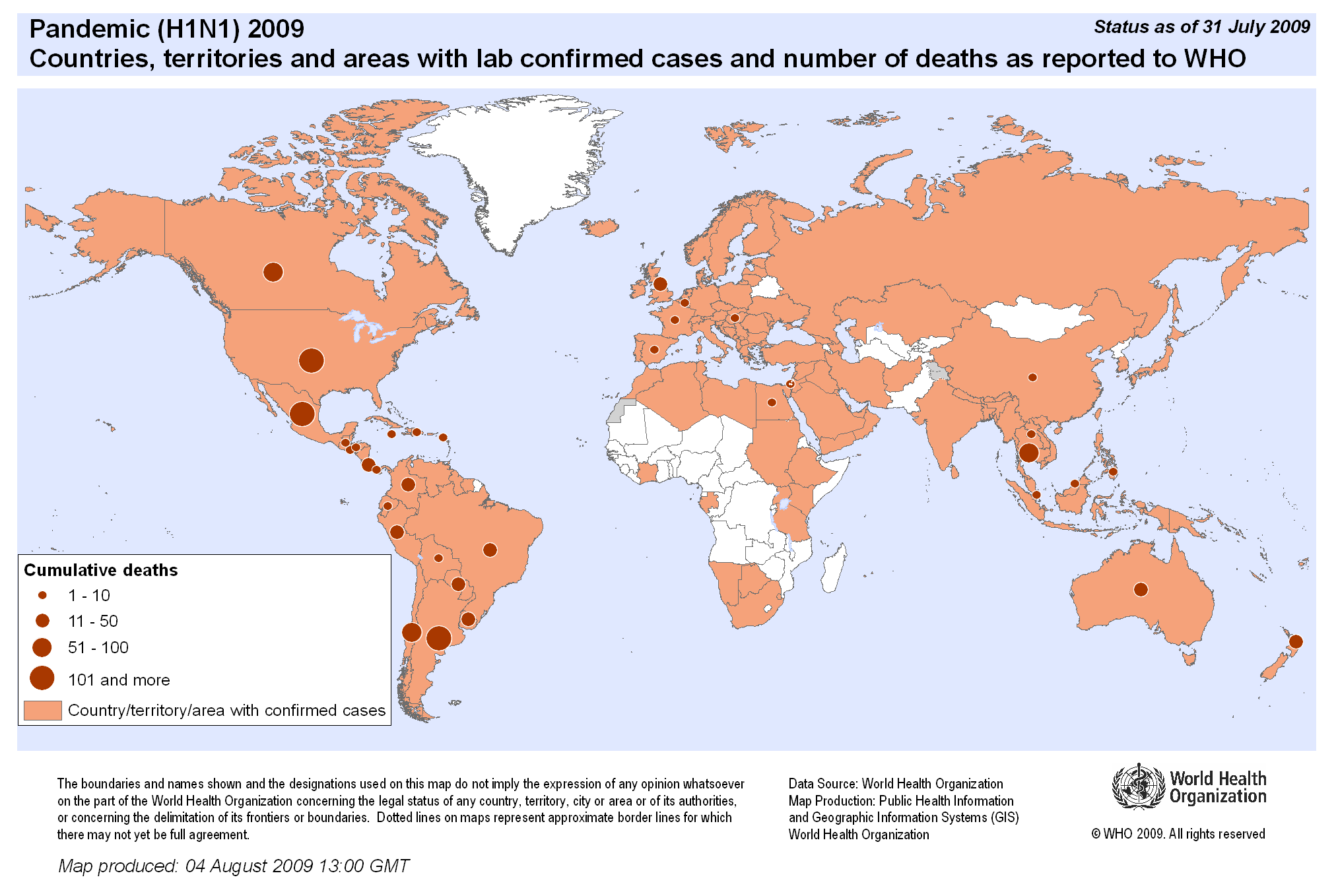 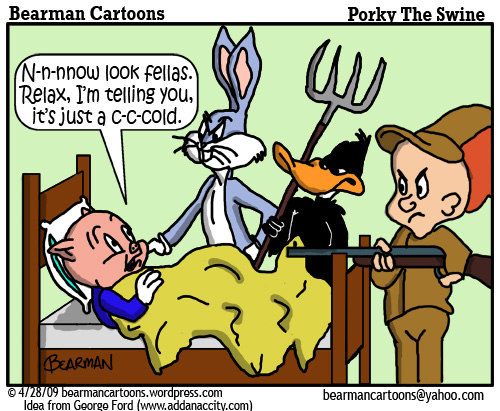 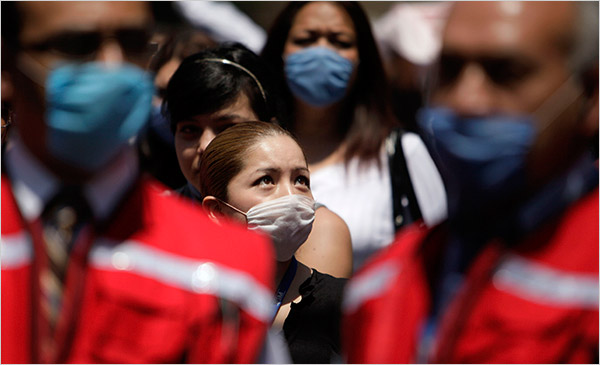 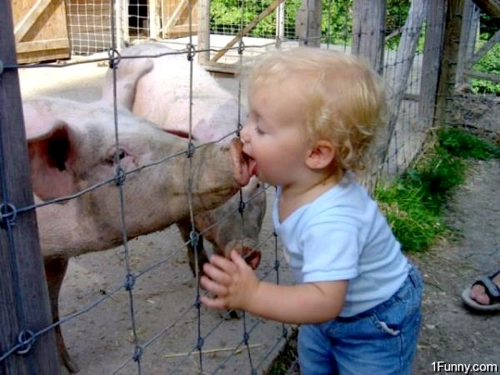 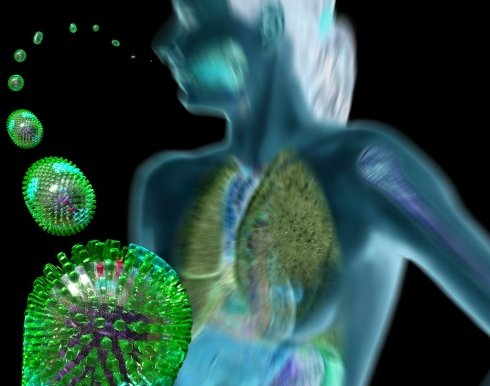 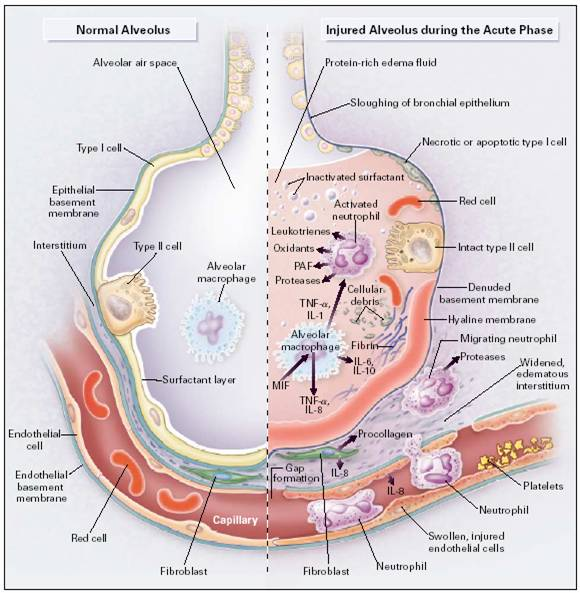 CXR of H1N1…
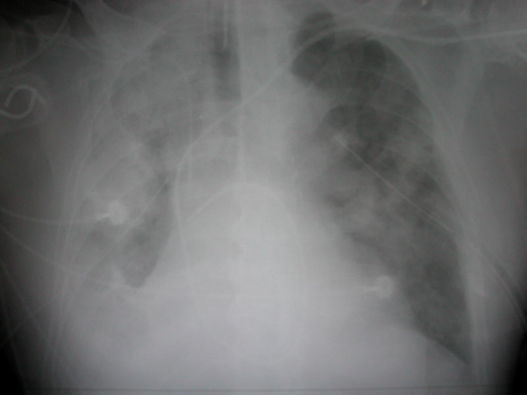 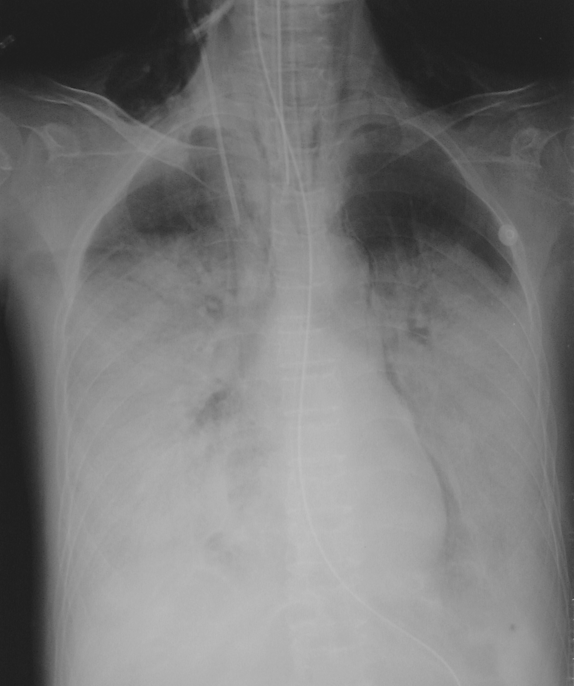 Who needs ECMO?
Cardiac (V-A) ECMO support: Indications
“Any patient may benefit from ECMO if they have severe respiratory or cardiac failure or both that is refractory to conventional treatment, providing that the underlying disease is ‘potentially reversible’ and there is no absolute contra-indication for support“

‘potentially reversible’ : 
Post surgery for congenital heart disease …technically satisfactory repair

Bridge to transplant: Availability of donor organs
ELSO guidelines, 2011
ECMO indications
CARDIAC:
Post cardiotomy
Transient myocardial dysfunction
Transiently increased PVR
Stabilisation of cardiac patients preoperatively
Arrhythmia
Bridge to transplant
Non heart beating organ donation
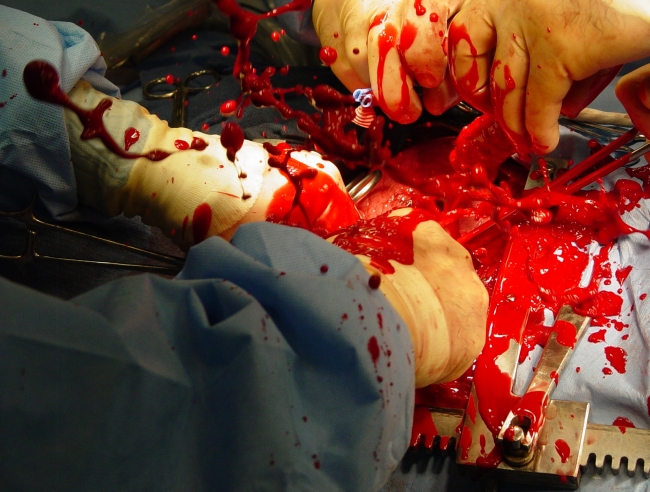 ECMO indications..
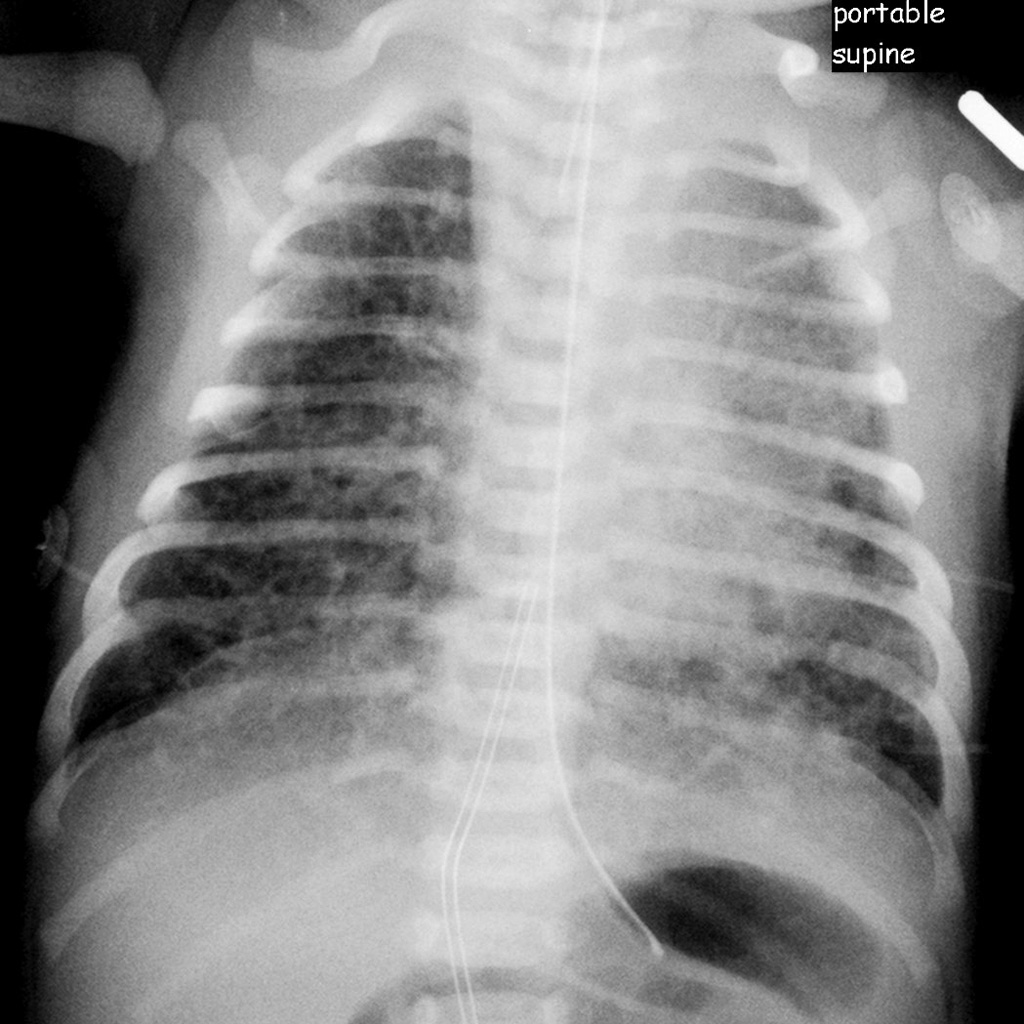 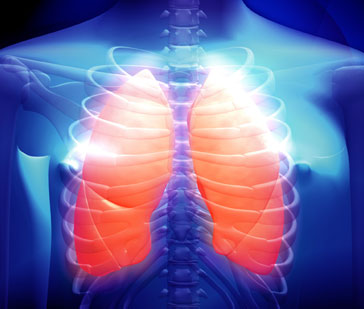 Respiratory:
ARDS
Pneumonia
Trauma
Primary graft failure
Paediatric population:
Meconium aspiration
Congenital diaphragm herniation
Cardiac support
Pulmonary hypertension
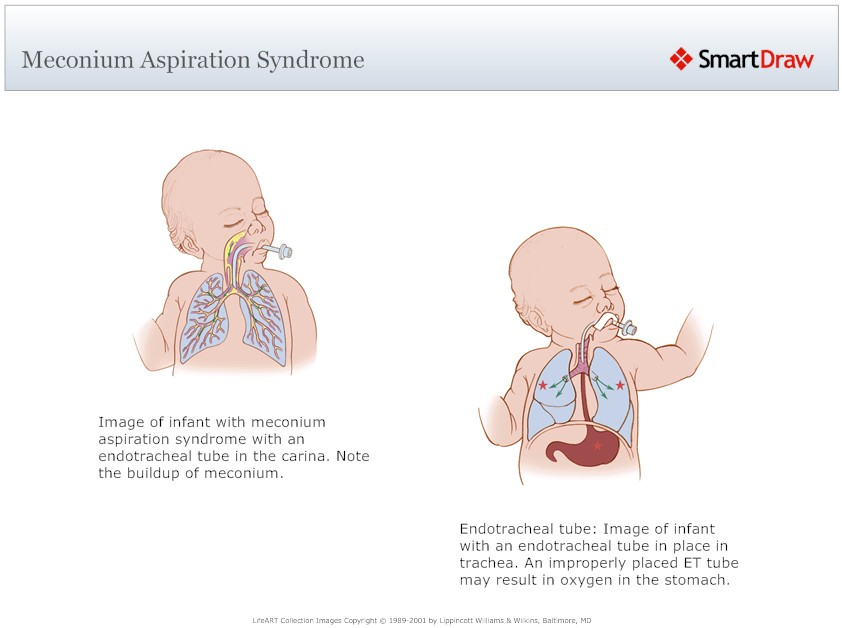 Cardiac (V-A) ECMO support: Indications
University of Michigan Criteria

Cardiac index		< 2 l/m2 per min for 3 h

Metabolic acidosis	Base deficit > 5 for 3 h

Blood Pressure	 	Neonate MAP 	< 40 mm Hg 
			Infant MAP  	< 50 mm Hg
			Child MAP  	< 60 mm Hg
			Urine 		< 0.5 ml/hr

After an operation	Technically satisfactory repair and 
			failure to wean off bypass
Cardiac (V-A) ECMO support: Contra-indications
Actual or possible major brain injury 


Prolonged shock  		Low Blood Pressure  	
			Metabolic acidosis > 5 for 12 h 
			Oliguria <0.5 ml/h for >12 h


After an operation	Technically unsatisfactory repair

Disseminated malignancy
Advanced age
Unwitnessed cardiac arrest
Prolonged resuscitation
Aortic insufficiency
Neonatal criteria.
Gestational age ≥ 34 weeks or 
Birth weight ≥ 2000g
No evidence of significant coagulopathy or uncontrolled bleeding
No major intracranial haemorrhage, < grade 2 IVH
Reversible lung disease with length of mechanical ventilation < 10-14 days
No correctable congenital heart disease
No lethal congenital anomalies
No evidence of irreversible
         brain damage
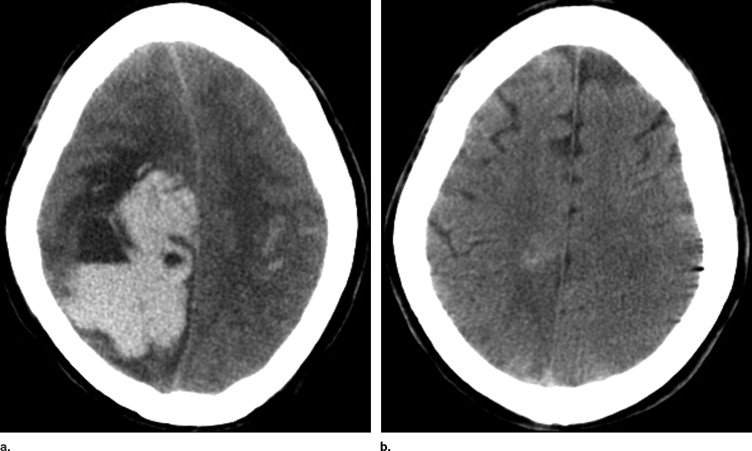 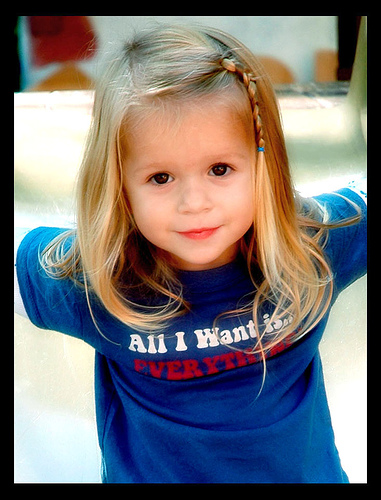 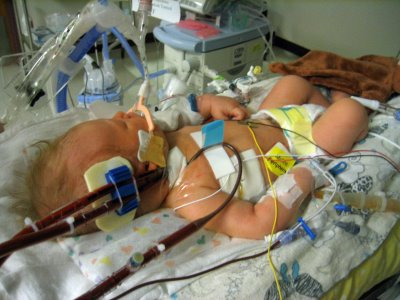 ECMO circuit
Bypass vs ECMO
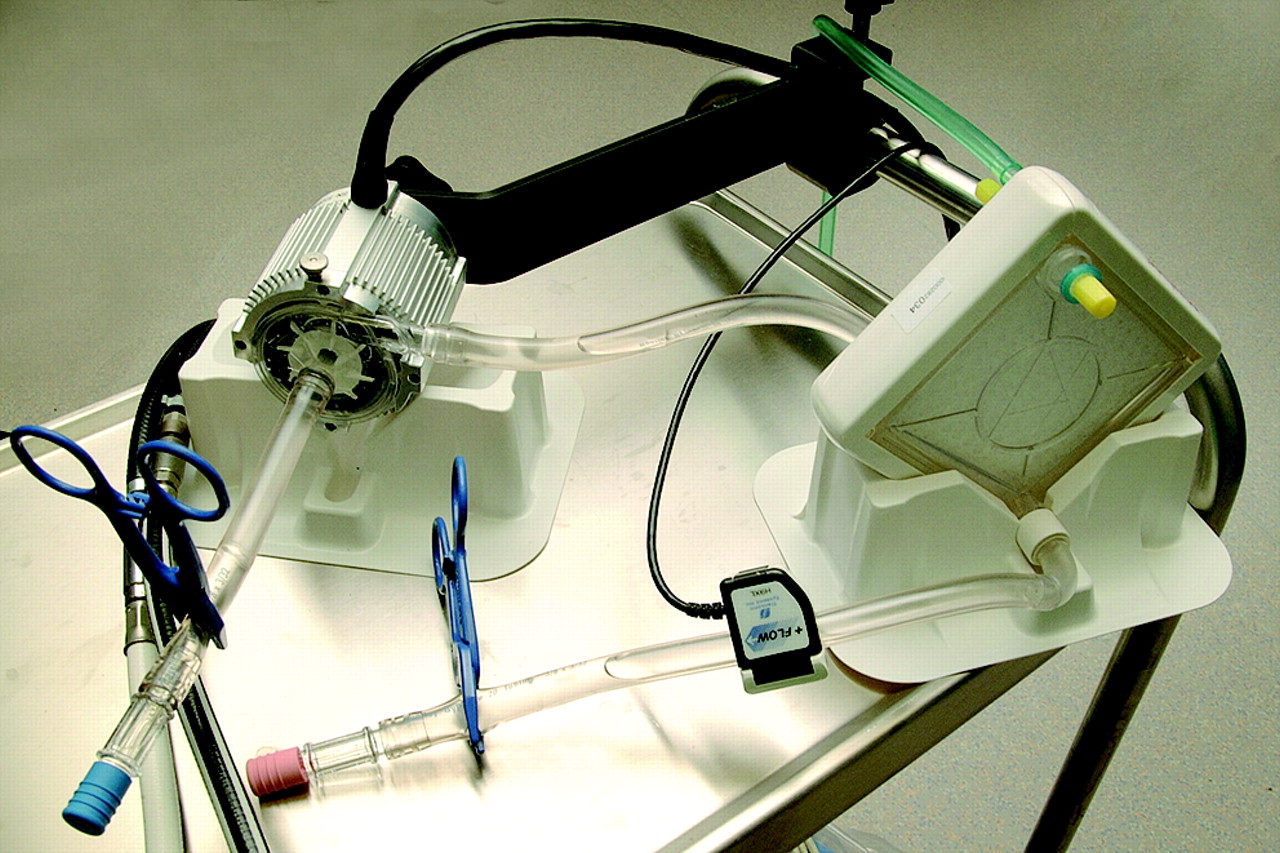 polymethylpentene (PMP)
Pump head:
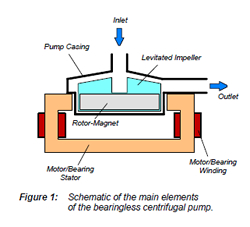 Magnetic levitation of the impeller
No wear resulting in reduced downtime and low maintenance cost
No lubrication required plus the capability of running dry
No particle generation
Wide clearances between the pump casing and impeller, and therefore, no clotting or stopping of the pump
Simple cleaning, sterilization, and exchange of the pump casing and/or impeller
Wide temperature range
Extremely low vibration and noise
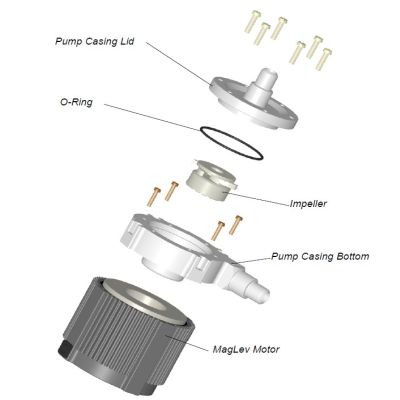 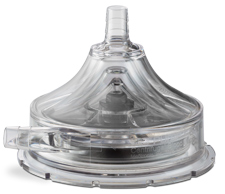 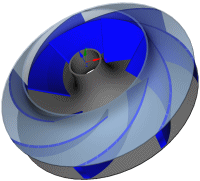 PMP Oxygenators
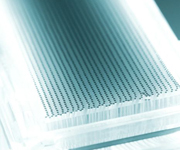 Diffusion membrane made from polymethylpentene (PMP). 
Woven into a complex configuration of hollow fibers. 
low resistance configuration mat arranged in well defined stacks
maximum blood/gas mixing.

Gas transfer takes place without the direct contact with blood. 
PMP membrane surface in contact with blood is treated with a heparin coating to provide a biocompatible and non-thrombogenic surface. 
Blood flows over the exterior surface of the device’s fibers
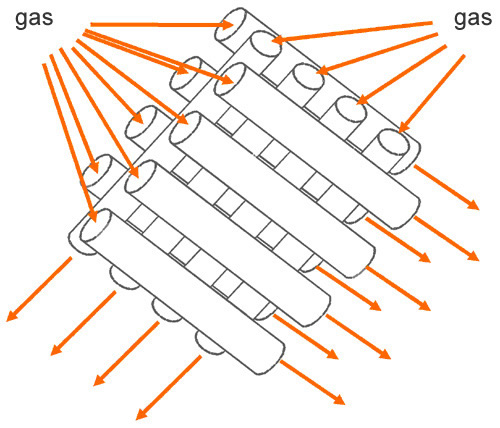 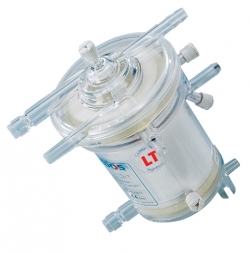 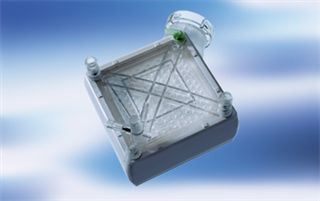 Cannula Design - Physics
Poisseulle’s Law

		Flow α   Radius4 x Pressure
				      Length

In other words short and fat is best
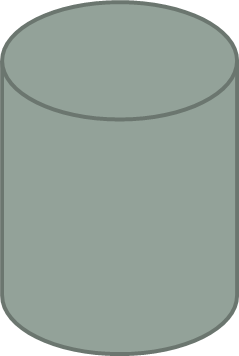 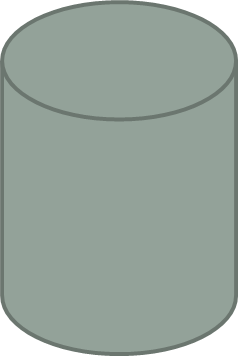 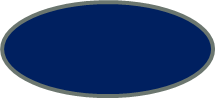 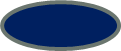 Management
Management
ECMO 
Flow and FiO2 governs oxygen delivery
Sweep governs CO2 clearance

VA flow adjusted by monitoring MVO2 and lactate

Target value > 75% 
Beware L R Shunt
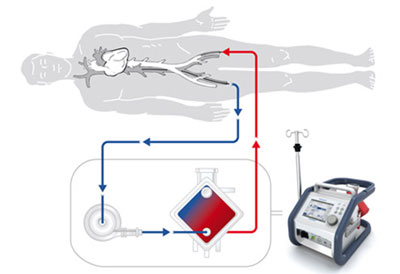 Management
Ventilation
Low tidal volume ventilation
Relatively little blood through the lungs
Coronary perfusion
Occasionally HFOV
Nitric only for trial off ECMO

Ventilator settings:
TV 		5-6 ml/kg
PEEP	5-10 cmH20
PIP 	20 cmH2O
RR 		10 b/m
FiO2             <100%
Inotropes
Usually weaned after cannulation
Some background inotropic support beneficial to maintain contractility
IABP may also benefit
Problem with LV distension
Management
Fluid balance
Try to keep patient as dry as possible
Aggressive diuretic therapy
Early CVVH
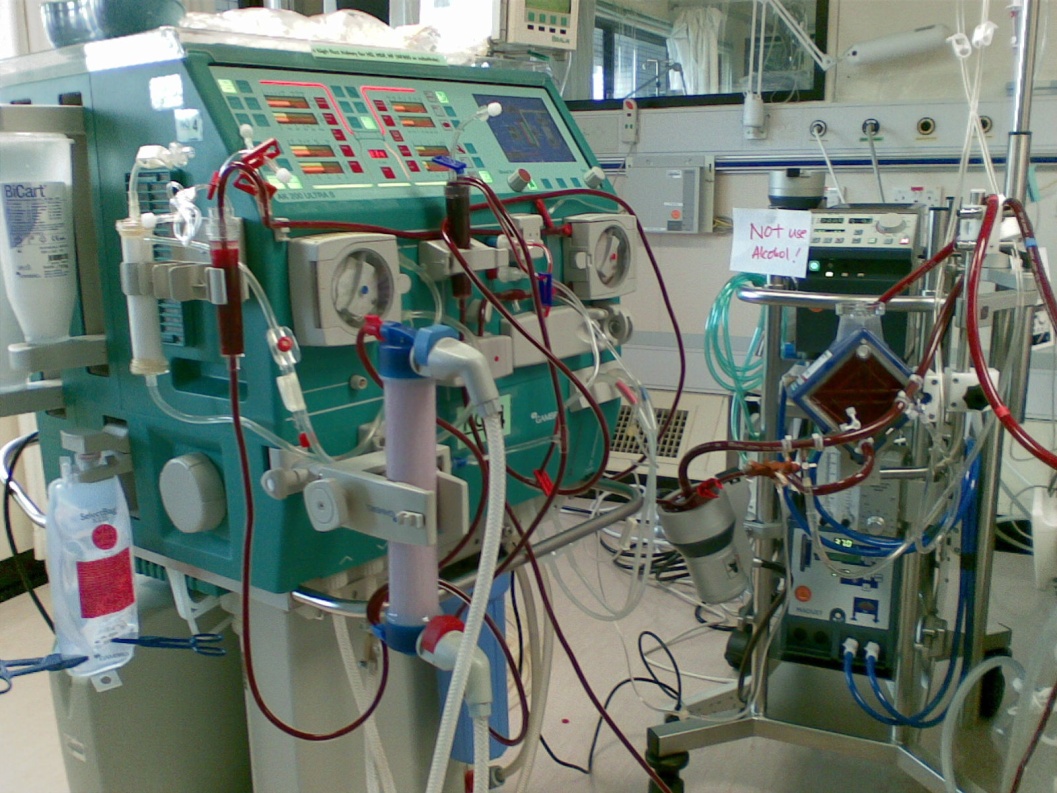 Management
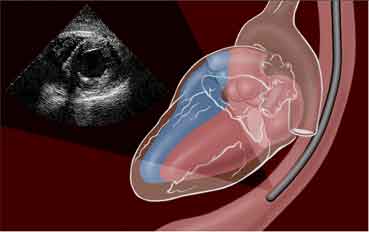 Echocardiography
Monitor cardiac function
Distension of heart
Consider venting or septostomy

Early Cardiac Catheter to aid decisions 

Drop in ECMO flow:
Volume dependent
Cannula malposition
Pneumothorax or tamponade
Increased afterload
ECMO Cannulation
The accurate and secure location of adequately sized cannula is a pre-requisite to successful ECMO

Techniques vary depending
Mode of ECMO
Age of patient
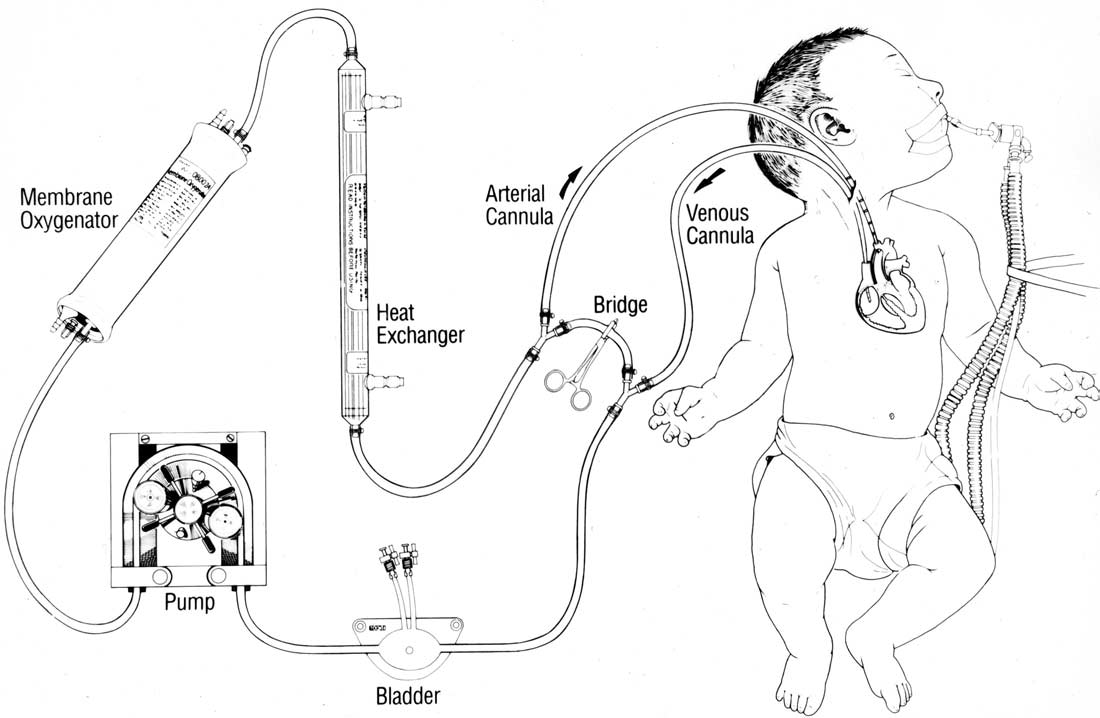 Imaging
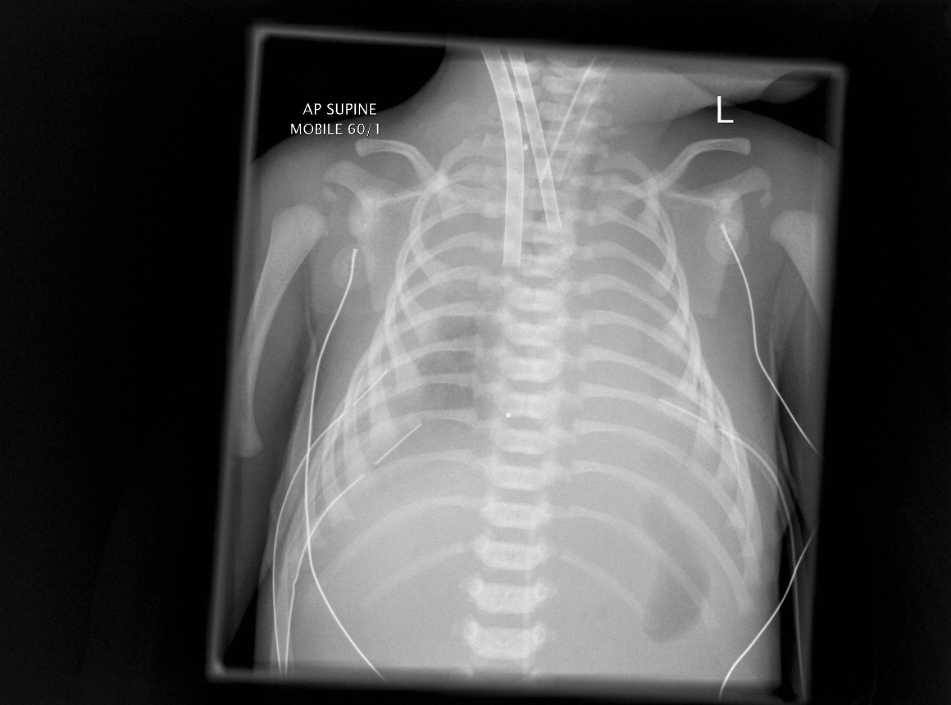 Ultrasound
Guide percutaneous placement
Sizing of vessel
Conformation of position

Fluroscopy
Guidewire and cannula placement
VV Cannulation
Paediatric and Adults
Percutaneous Technique
Number, size and position of cannula depends on desired flow
Vessels used
Right internal jugular
Right femoral
Left femoral
Rarely left internal jugular

HEPARIN GIVEN
Guidewire inserted
Progressive dilitation
Cannula inserted and secured
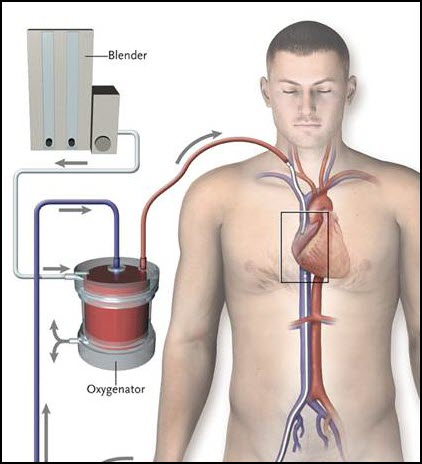 Double lumen cannulation of right internal jugular vein
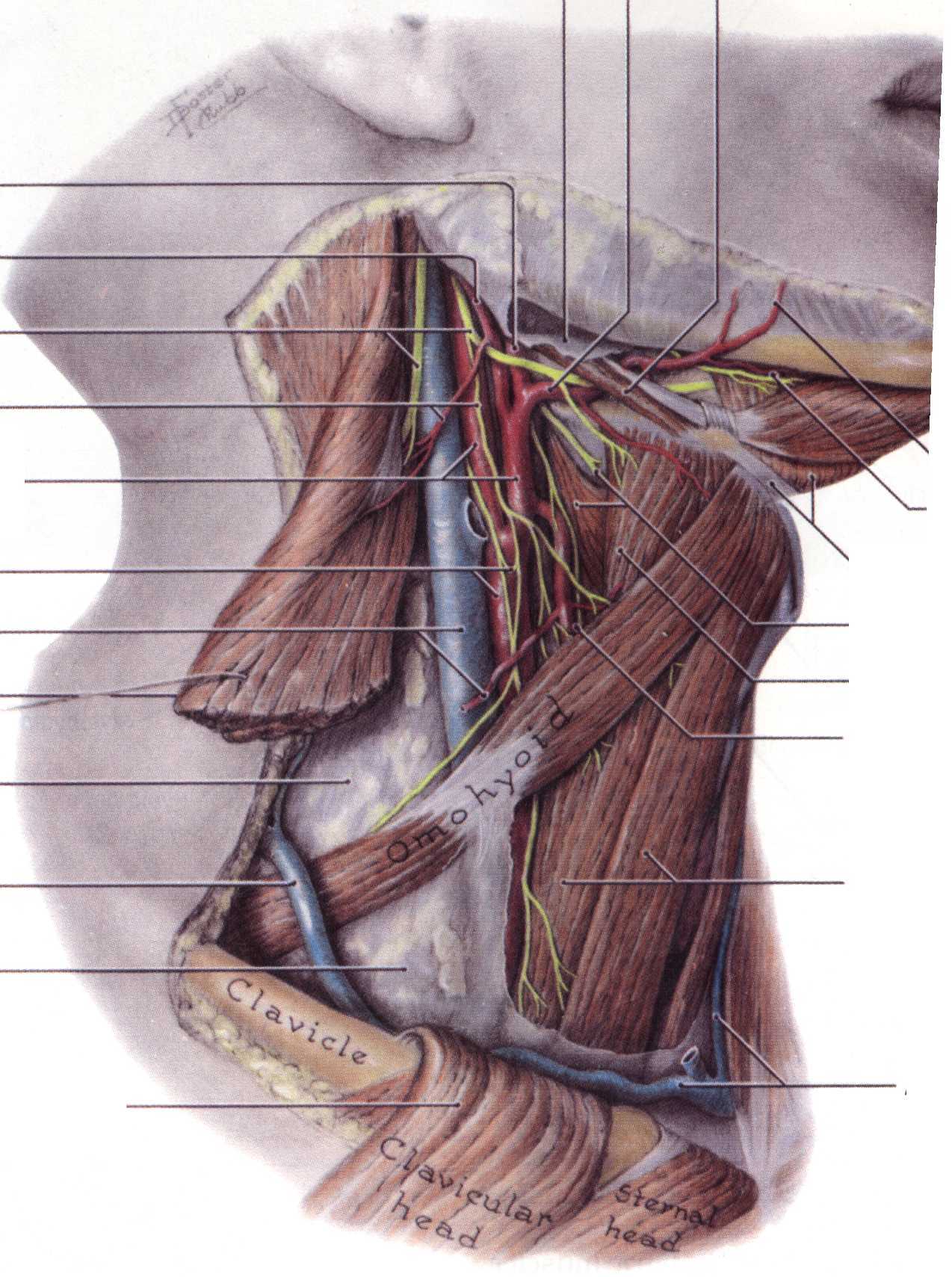 Patient prepped and draped
Transverse cervical incision
Diathermy to prevent subsequent haemorrhage
Divide platysma
Retract sternomastoid laterally
Division of omohyoid may improve access
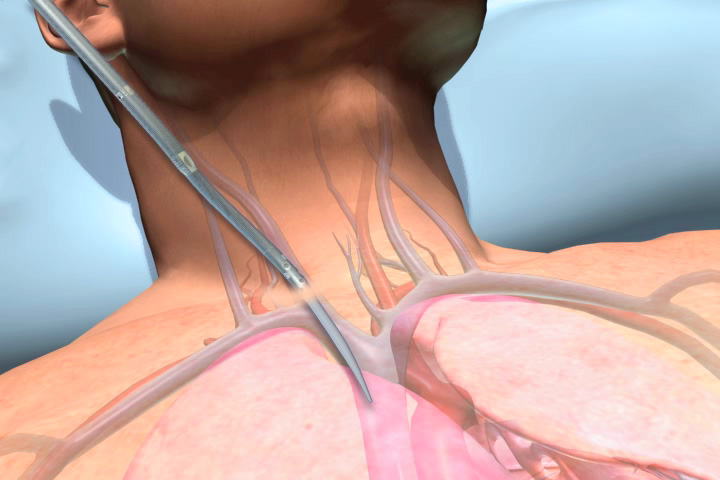 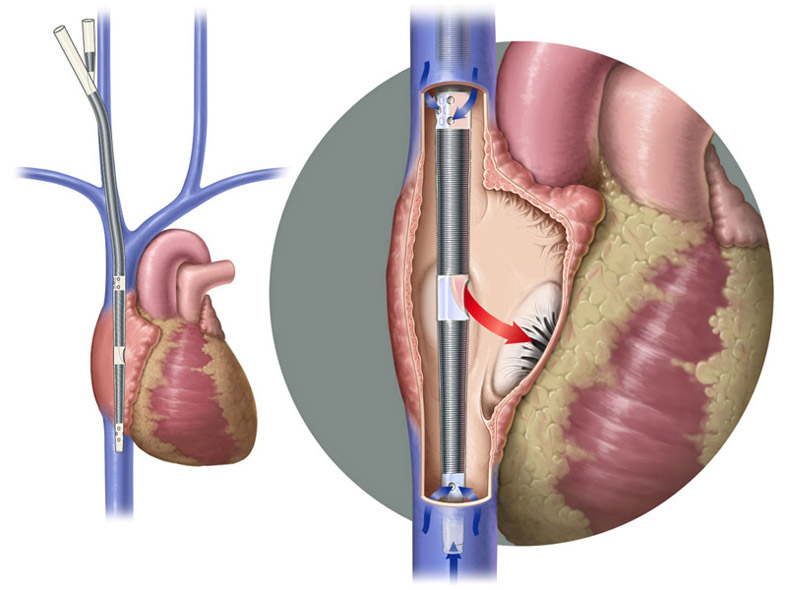 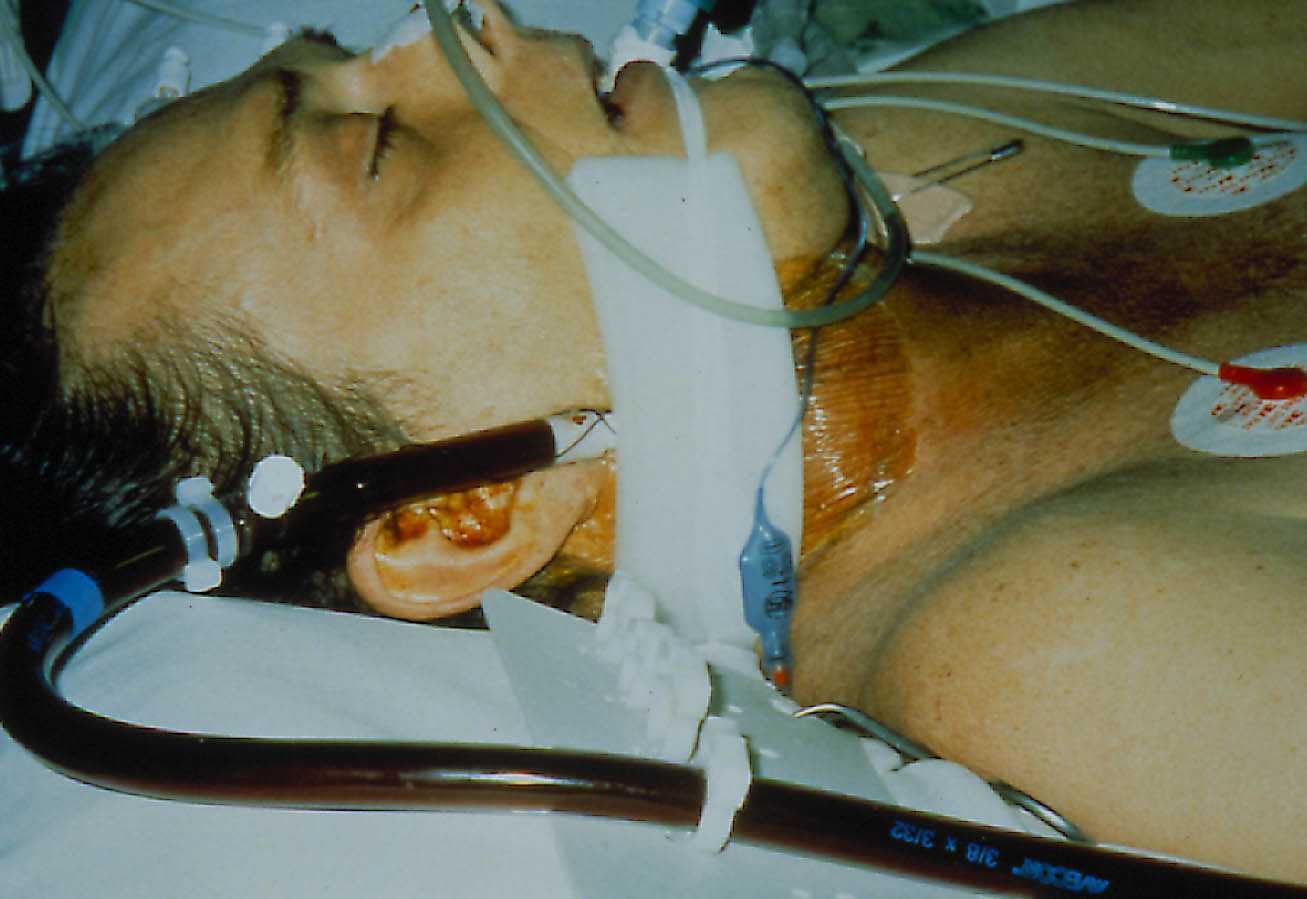 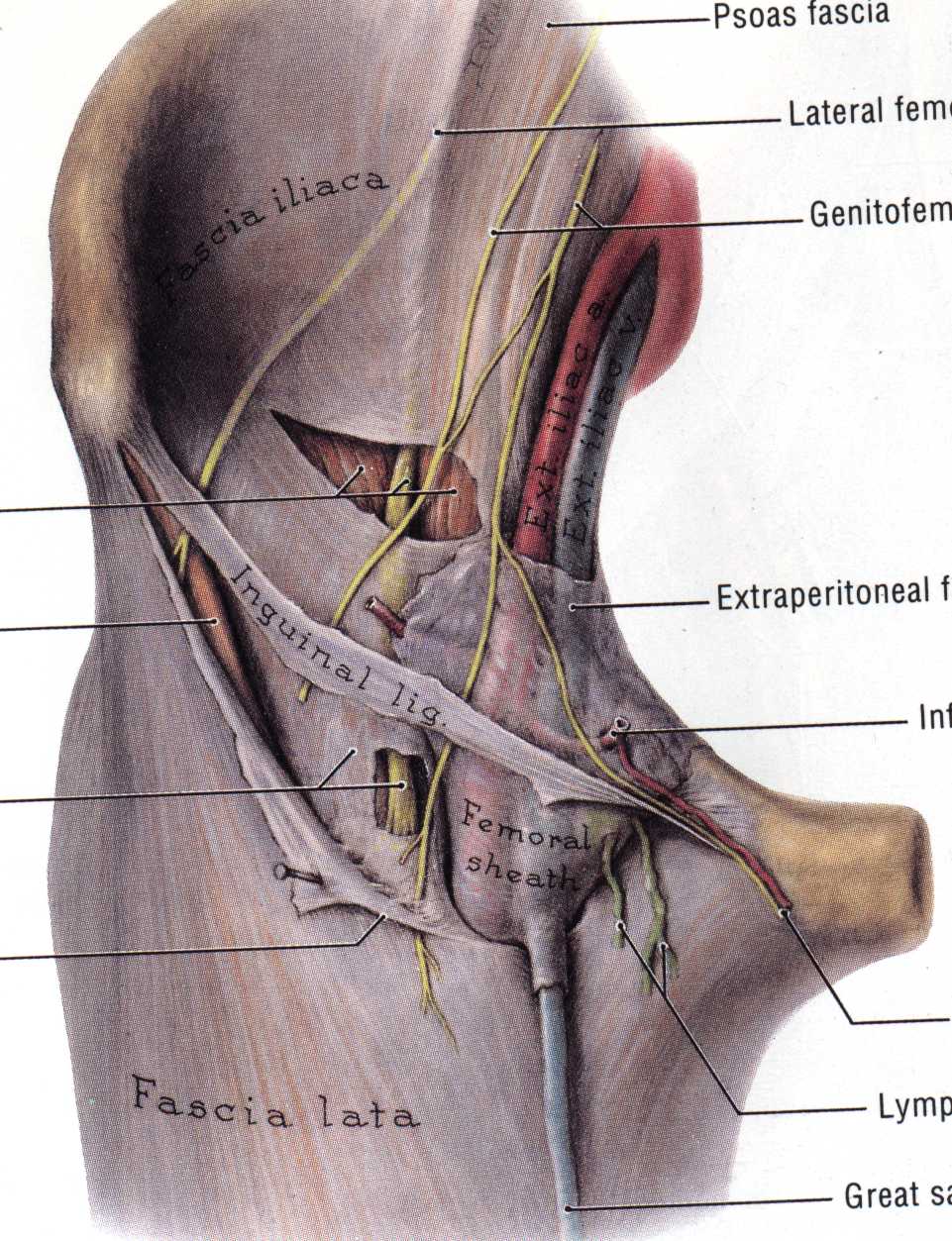 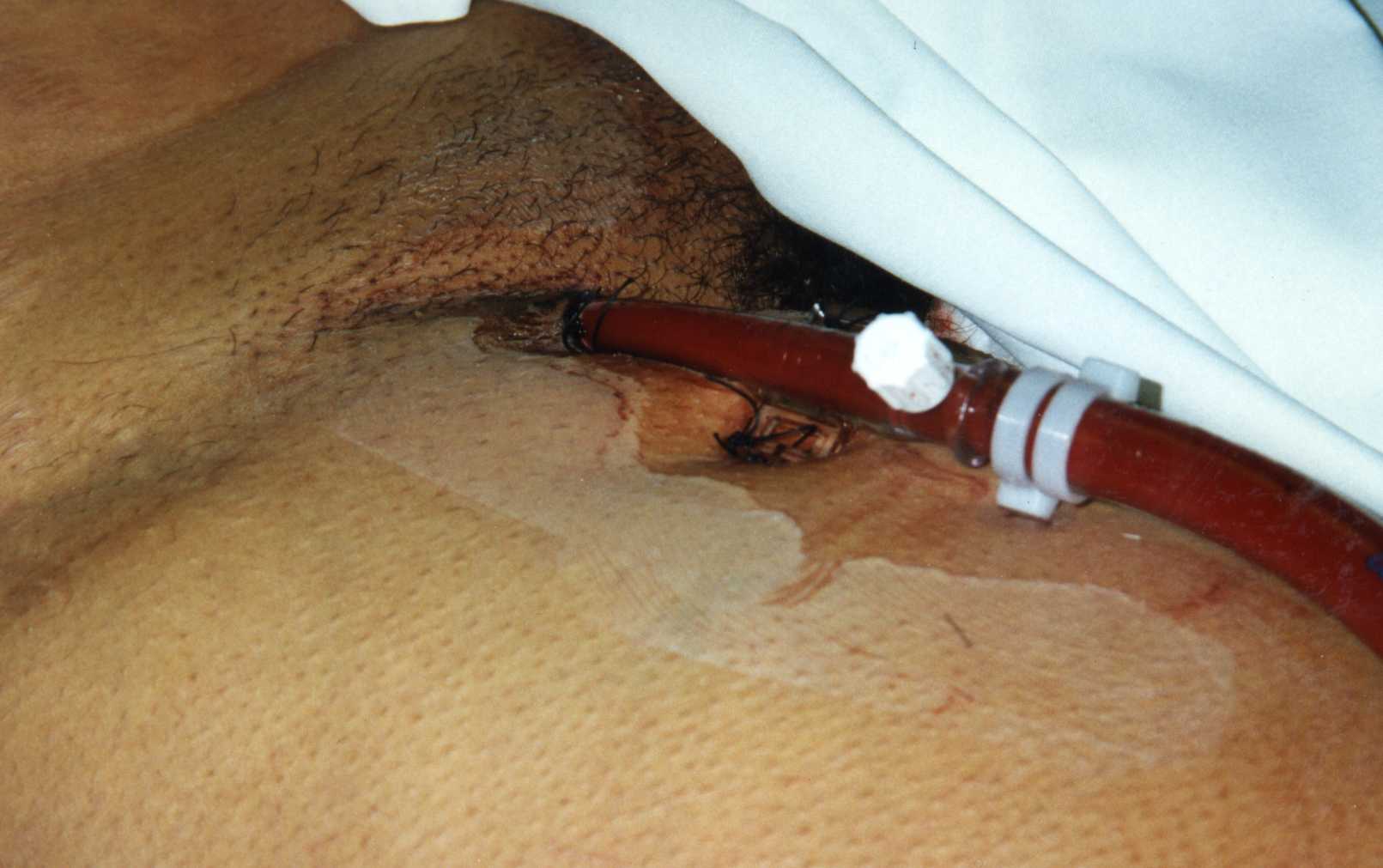 3 Cannula reduce recirculation

Femoral Femoral cannulation may give up to 60% re-circulation 

Drainage from neck may decrease cerebral venous hypertension
New cannula – Avalon Elite
Improved handling
Kink and collapse resistant
Reduced re-circulation in sheep to around 2%
Potential for adult VV support through single double lumen cannula
Sizes available
13, 16, 19, 20, 23, 27 and 31 Fr available
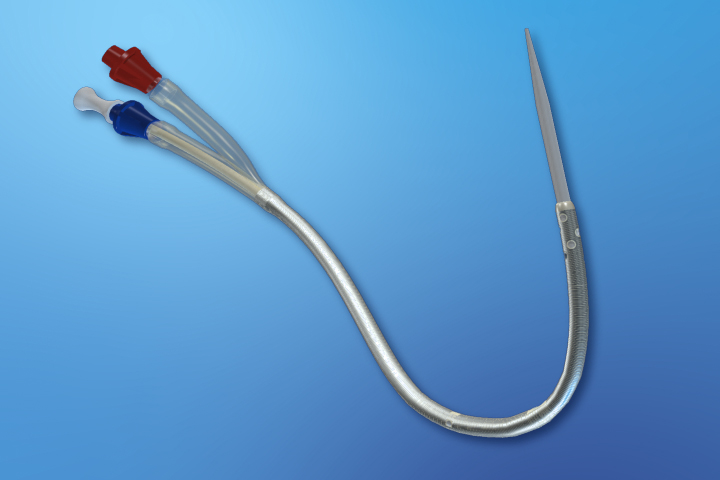 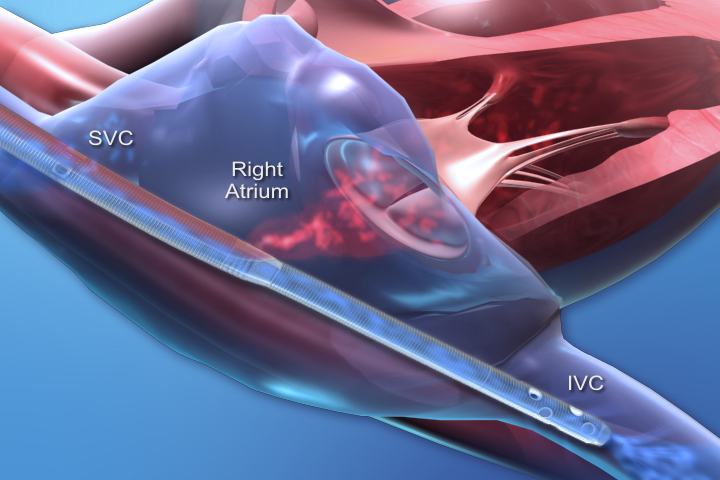 VA Cannulation
VA Cannulation
Open technique although percutaneous possible
Peripheral or trans-thoracic cannulation
Age and size dependent variation as with VV cannulation
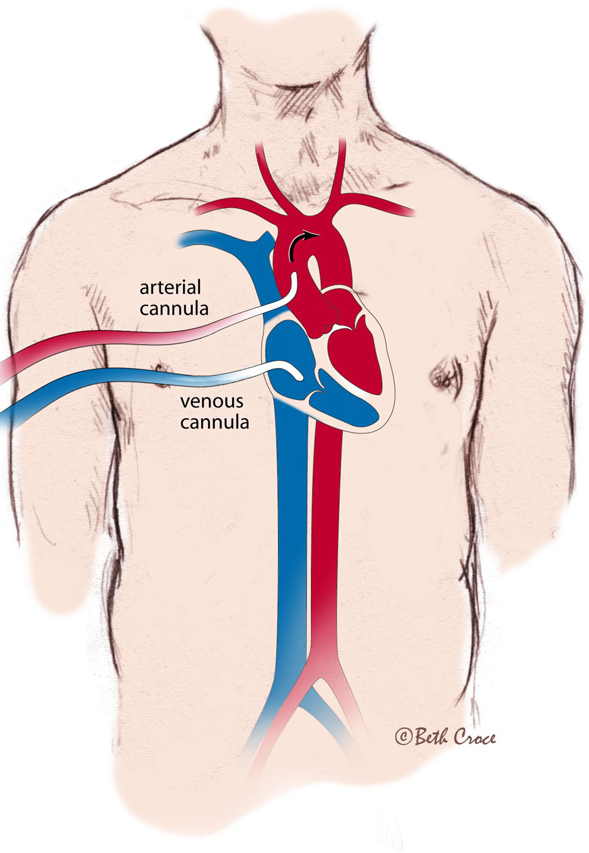 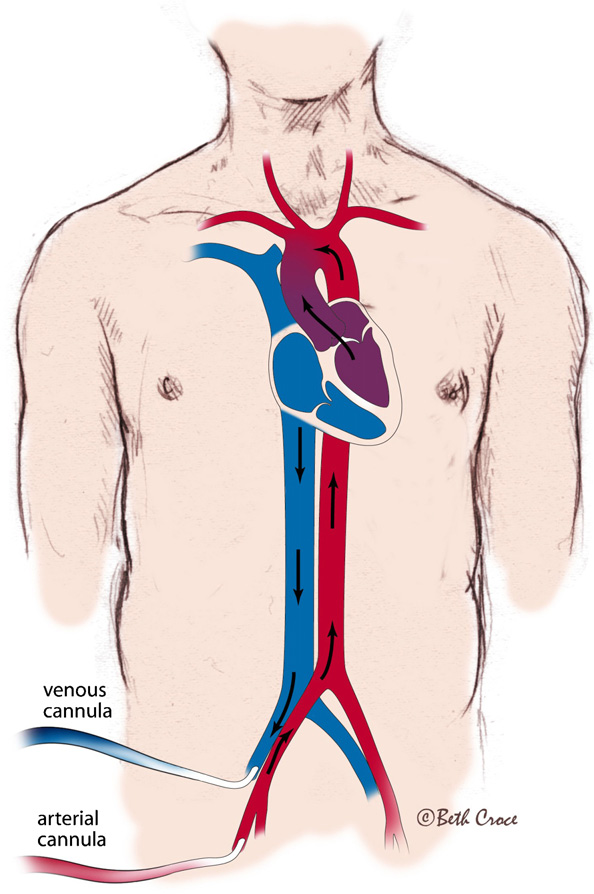 Central ECMO cannulation
Peripheral ECMO cannulation
Carotid and right internal jugular vein exposed
HEPARIN GIVEN
Vessel ligated cranially
Vascular clamp applied proximally
Arrowhead incision
Clamp removed as cannula slipped into vessel
Cannula tied in proximally
Process repeated for venous cannula
Distal perfusion
Important consideration when end arteries cannulated
Small return cannula
Y shaped cannula
Distal cannulation
Vessel sparing cannulation
VA Trans-thoracic Cannulation
Often used for failure to wean from bypass
May provide rapid cannulation in ECPR
Drainage right atrium
Return aortic root
Avoids carotid sacrifice
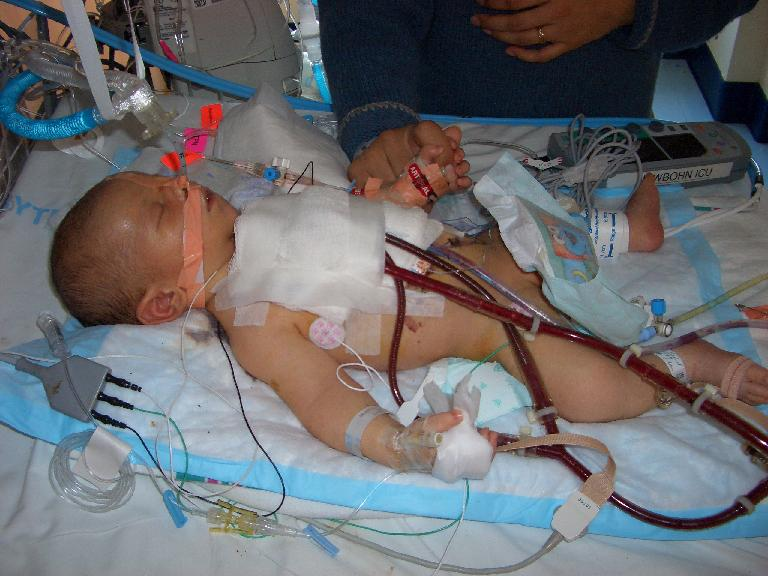 VA Trans-thoracic Cannulation
Advantages
Requires minimal additional dissection
Good drainage/return
Improved cerebral perfusion
Increased venting options

Disadvantages
Cannula more likely to dislodge
Increased bleeding
Decreased respiratory function with open chest
Infection risk
Peripheral VA Cannulation
Femoral vessels too small in non-walkers
Carotids commonly used
Venous drainage from right internal jugular vein or femoral vein
Semi-seldinger technique may reduce local vessel damage aiding decannulation
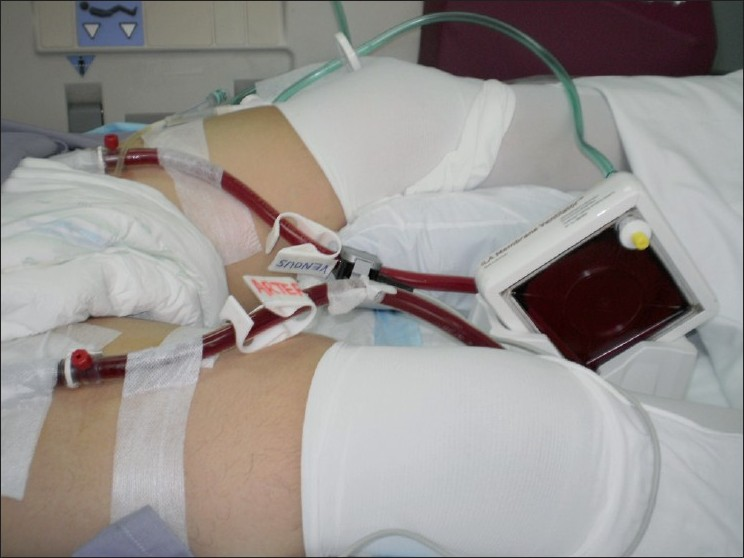 Management
Bleeding
Be prepared to pack chest and re-explore
Switch to peripheral cannulation 
Close chest
Stepwise approach

Dipyramidole
Aspirin
Aprotinine
Antifibrinolytics
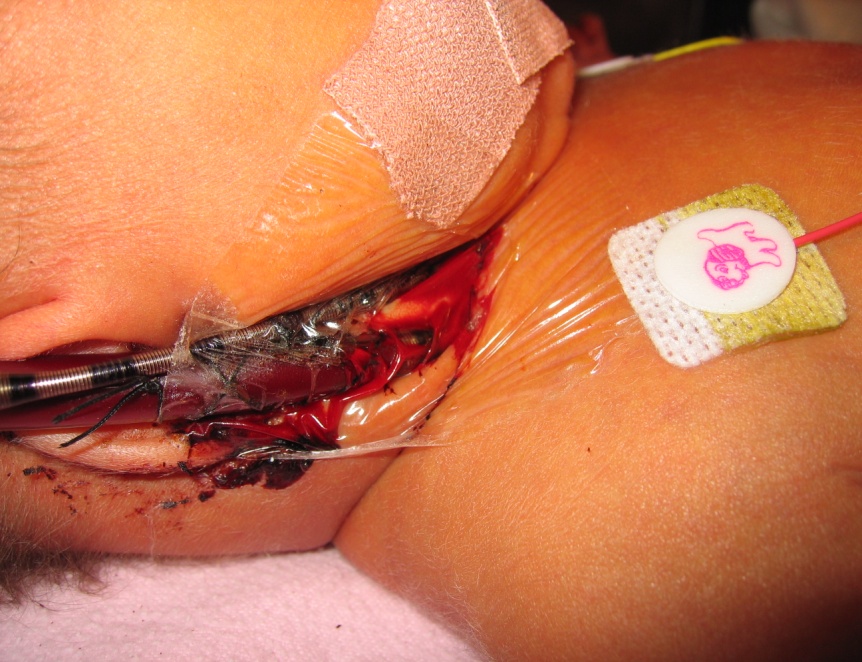 Bleeding Protocol
Correct Clotting Parameters
Platelets 		>150
INR 		< 1.5
Fibrinogen 	>2.0

Reduce ACT to 140-160 sec
Commence Aprotonin
Reduce Heparin to 10 iu/kg/hr
Activated factor VII
Stop Heparin
A clinical protocol
Platelets > 150
INR < 1.5
Fibrinogen > 2
ACT 160-180
Patient Bleeding
Effective
Still Bleeding
Effective
OPERATE
APROTININ 
Load: 10,000 u/kg
Infusion: 10,000 u/kg/hr
Still Bleeding
yes
Still Bleeding
no
Surgical Treatment Possible ?
HEPARIN
Mobile ECMO
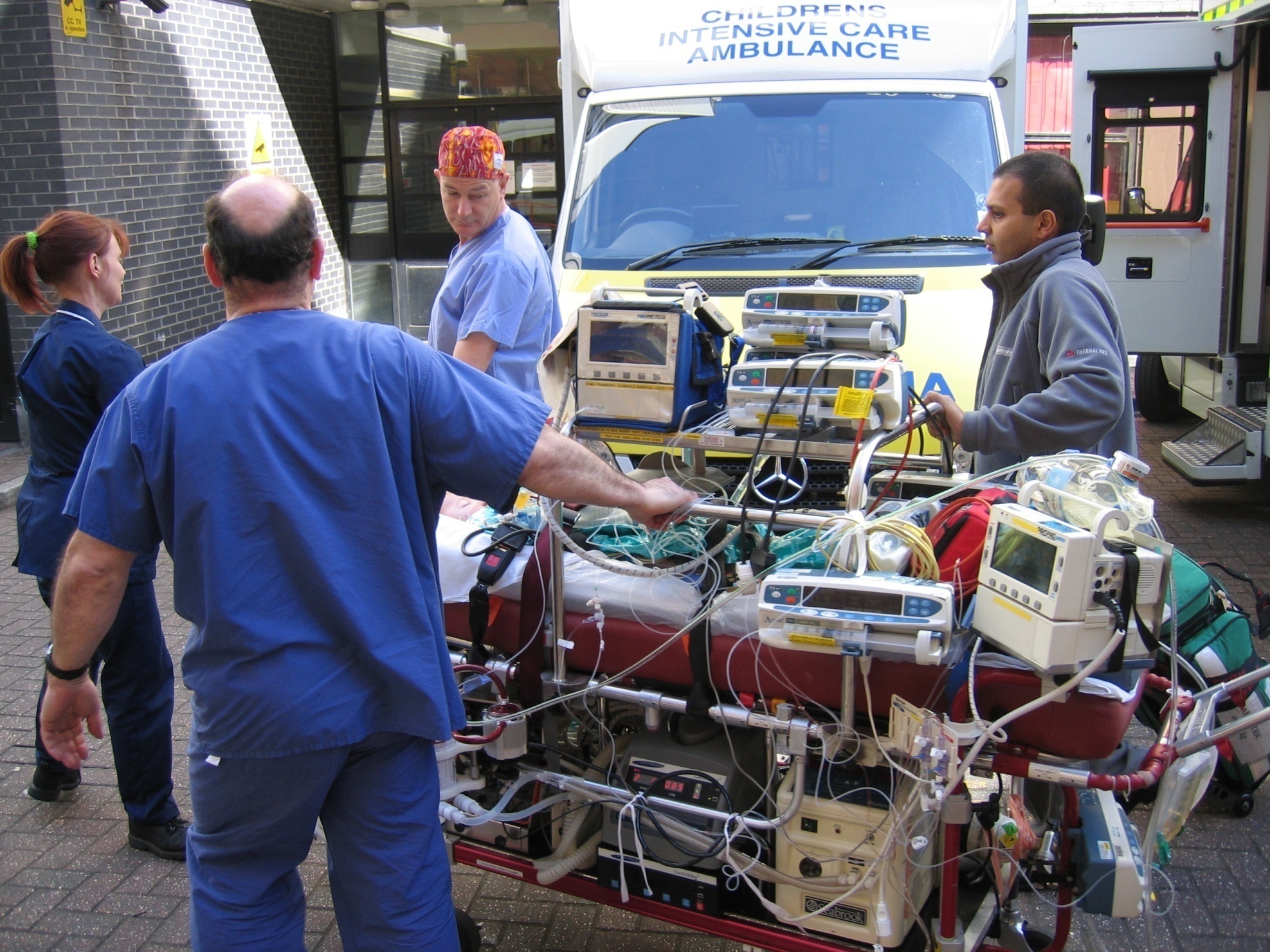 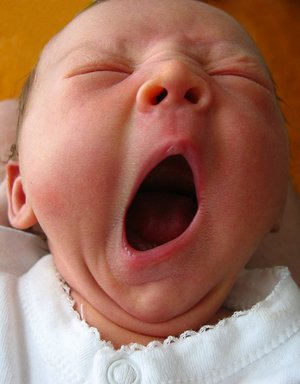 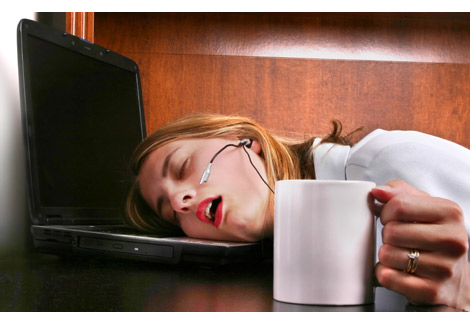 Results
Cardiac ECMO 1986-2003 ELSO Registry Data
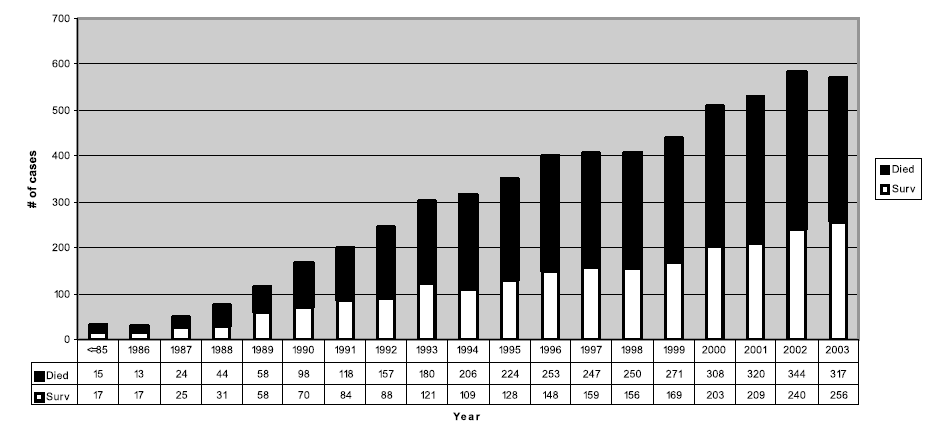 Outcome - GOS 1992-2000
‘ECMO after open heart surgery (bivent. physiology) N = 81 . 

58% (47 of 81) direct from CPB to ECMO. Hospital survival was 49% (40 of 81); 
late deaths in survivors (18%). 

Important factors  
		(i)   Initiation of ECMO in theatre (64% vs 29% survival) 
		(ii)  better survival in those with reactive pulmonary hypertension. 
		(iii) worse outcome: circuit problems, renal support, 
		       residual lesions, duration of ECMO. 

Higher survival of patients cannulated in the operating room than in ICU
Chaturvedi et al  Heart. 2004
Cardiac ECMO – Glenfield 2001-2006
N ~ 300 ECMO cases;	 	N = 25 with heart disease

ECMO Px for neonatal resp failure ~75% survival at Glenfield
April		2005-	2004-    2003-	2002-	2001-
March 		2006       2005	2004	2003	2002

Pre-op	     	  4	  3	  2	  3	  2
Post-op	     	  3	  2	  2	  2	  2

Survival	    	4/7	 3/5        2/4	 2/5	 2/4
Cardiac ECMO – Glenfield 2001-2006
PRE- OPERATIVE ECMO N = 4/9 survived

 
Congenital Mitral Stenosis (1) 		Died
 
Neonatal MI (2) 			Died, 1 survived

Arrythmia (2)				Both survived
 
PA–VSD catheter suite (1) 		Died
 
Scimtar Syndrome  
ASD / VSD / PDA (1) 			Died

Viral Cardiomyopathy (2) 		1 Died, 	1 Tx at GOS
Cardiac ECMO – Glenfield 2001-2006
POST OPERATIVE ECMO N = 10/16 survived		

Neonatal TGA (4)		2/4 survived 	Re RVOT MVR / 	Transplanted 
					TVR / TGA (1) 

Interrupted Arch (2)	2/2 survived	Re-do Rastelli (1) 	survived
		
Post Fallot (2)		1/2 survived	
 
AVSD (2)		1/2 survived		 

Post Fontan (2) 		Both Died			

Double Switch (1) 	ECMO at BCH		
			
VSD (1) 			survived
Uni-ventricular hearts
Single centre results 
19 patients placed on ECMO
Median time 112 hours (13-240 hours)
6 VAD
50% of ECMO patients converted to VAD
Survival
Decannulation		76%
ITU				56%
Discharge			44%
Uni-ventricular heart
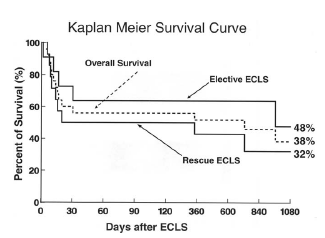